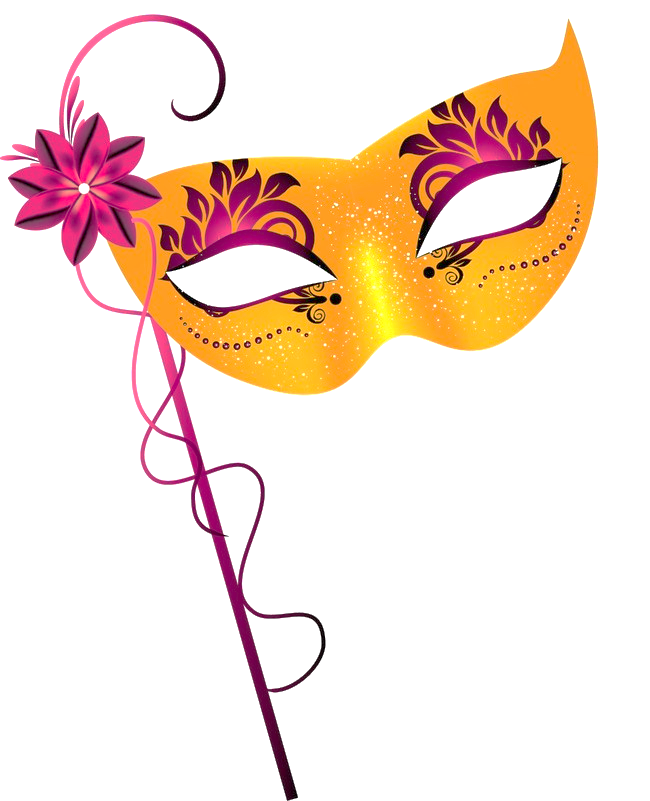 «Театрально-музыкальная деятельность 
в работе с детьми 
с ограниченными возможностями здоровья»
Подготовила: Лебедева Л.В.
музыкальный руководитель МАДОУ №44
Задачи:
выявлять и содействовать развитию творческого потенциала воспитанников с ограниченными возможностями здоровья;
приобщать детей к театральному и музыкальному искусству;
содействовать социальной адаптации детей с ограниченными возможностями здоровья;
формировать позитивное общественное мнение в поддержку детей с ограниченными возможностями здоровья;
развитие эмоциональной сферы детей;
повышение уровня самооценки у детей; 
развивать новые формы сотрудничества с семьями воспитанников.
Участники проекта 
Члены творческой группы №2
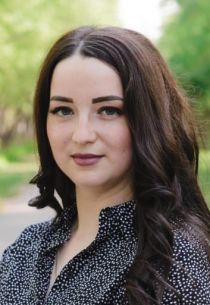 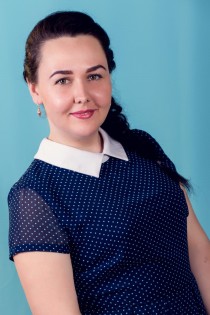 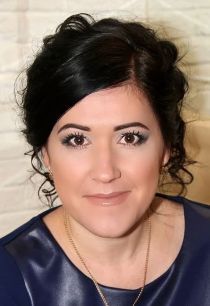 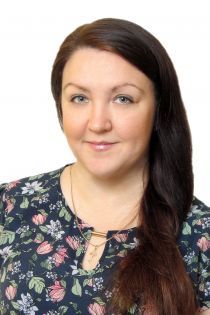 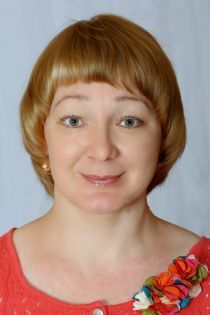 Коковина Я.Н.
Воспитатель
Коковина Т.А.
Логопед
Панова Н.М.
Воспитатель
Белоглазова Е.В.
Воспитатель
Чудова А.А.
Воспитатель
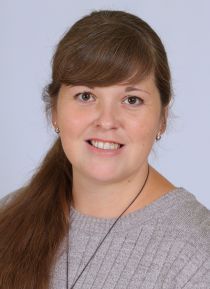 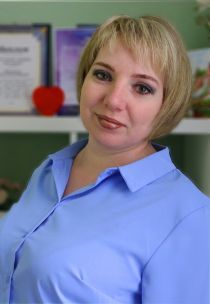 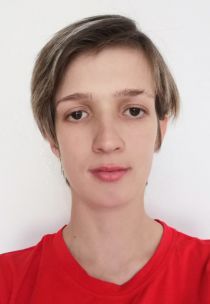 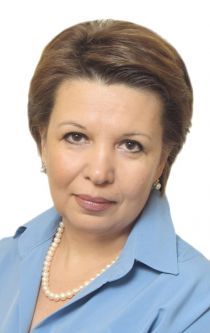 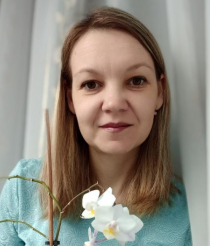 Девяшина А.И.
Логопед
Соловьева Т.О.
Психолог
Тегенцева О.А.
Педагог 
доп. образования
Лебедева Л.В.
Муз. руководитель,
ИвановаЕ.С.
Воспитатель
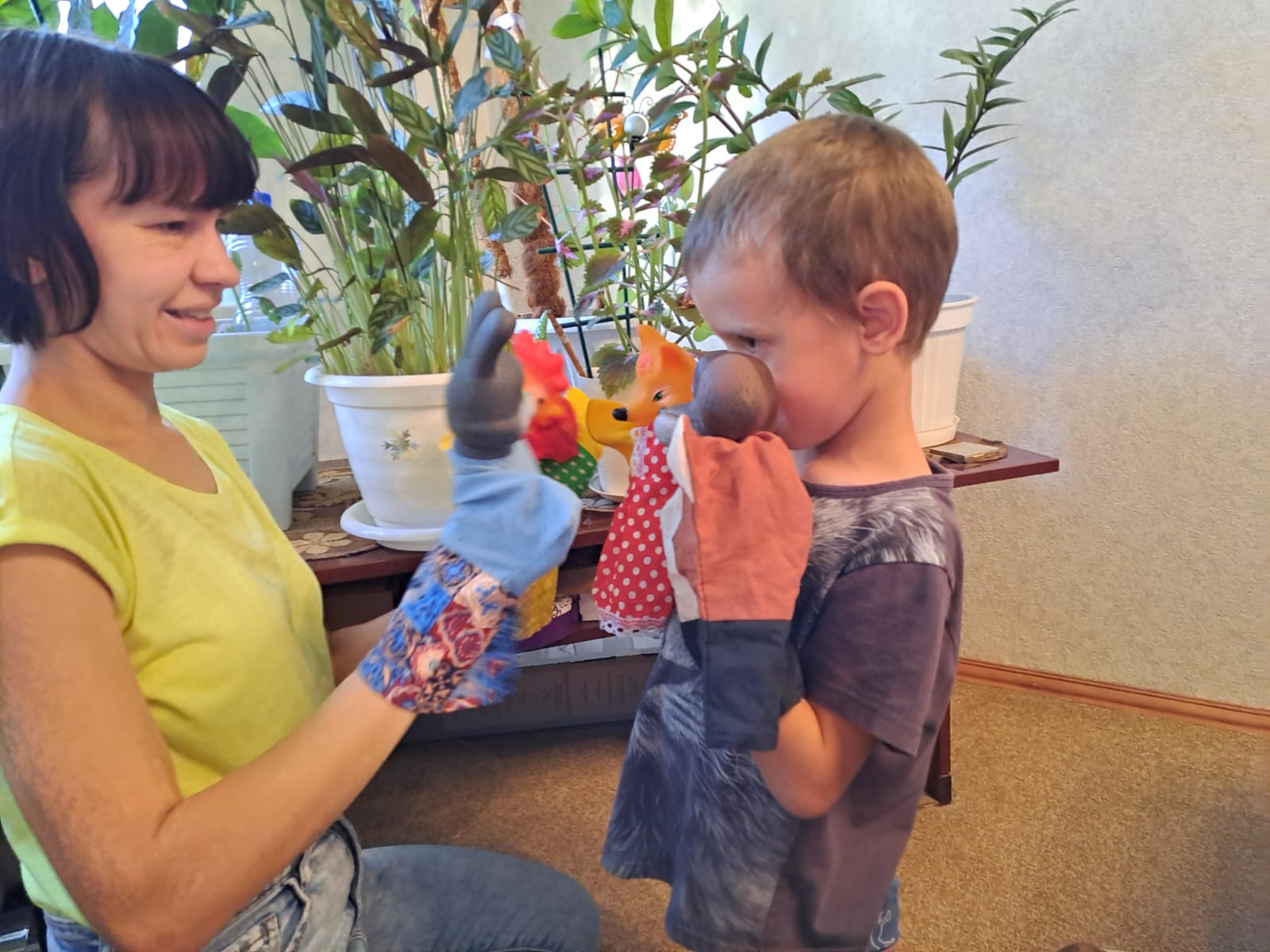 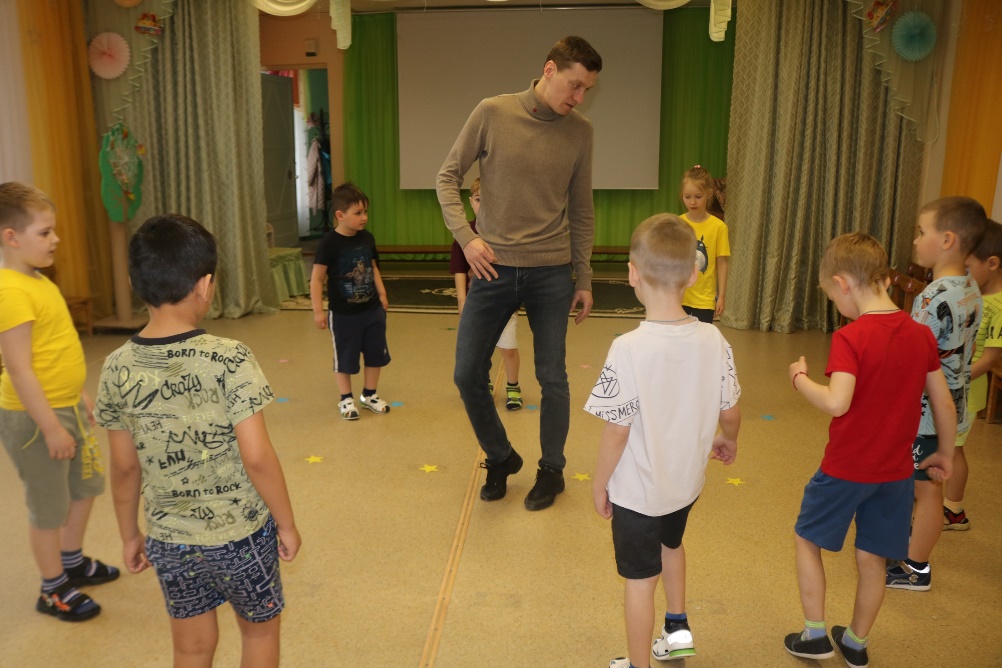 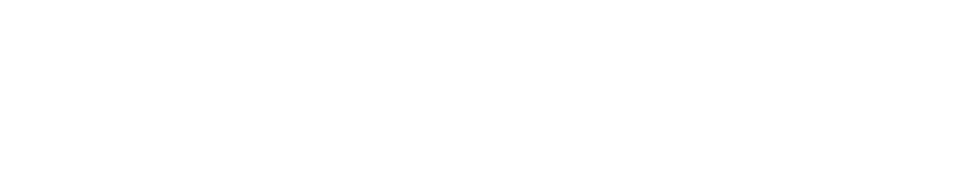 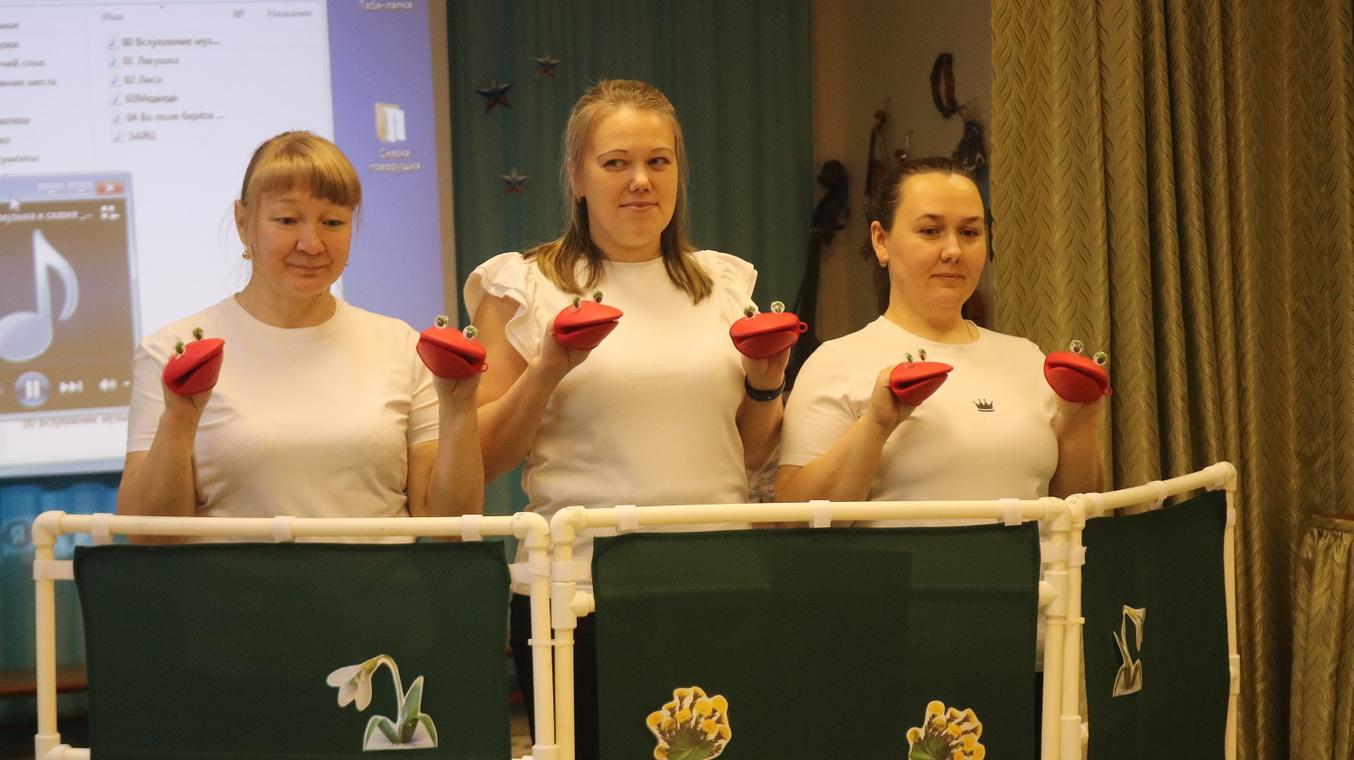 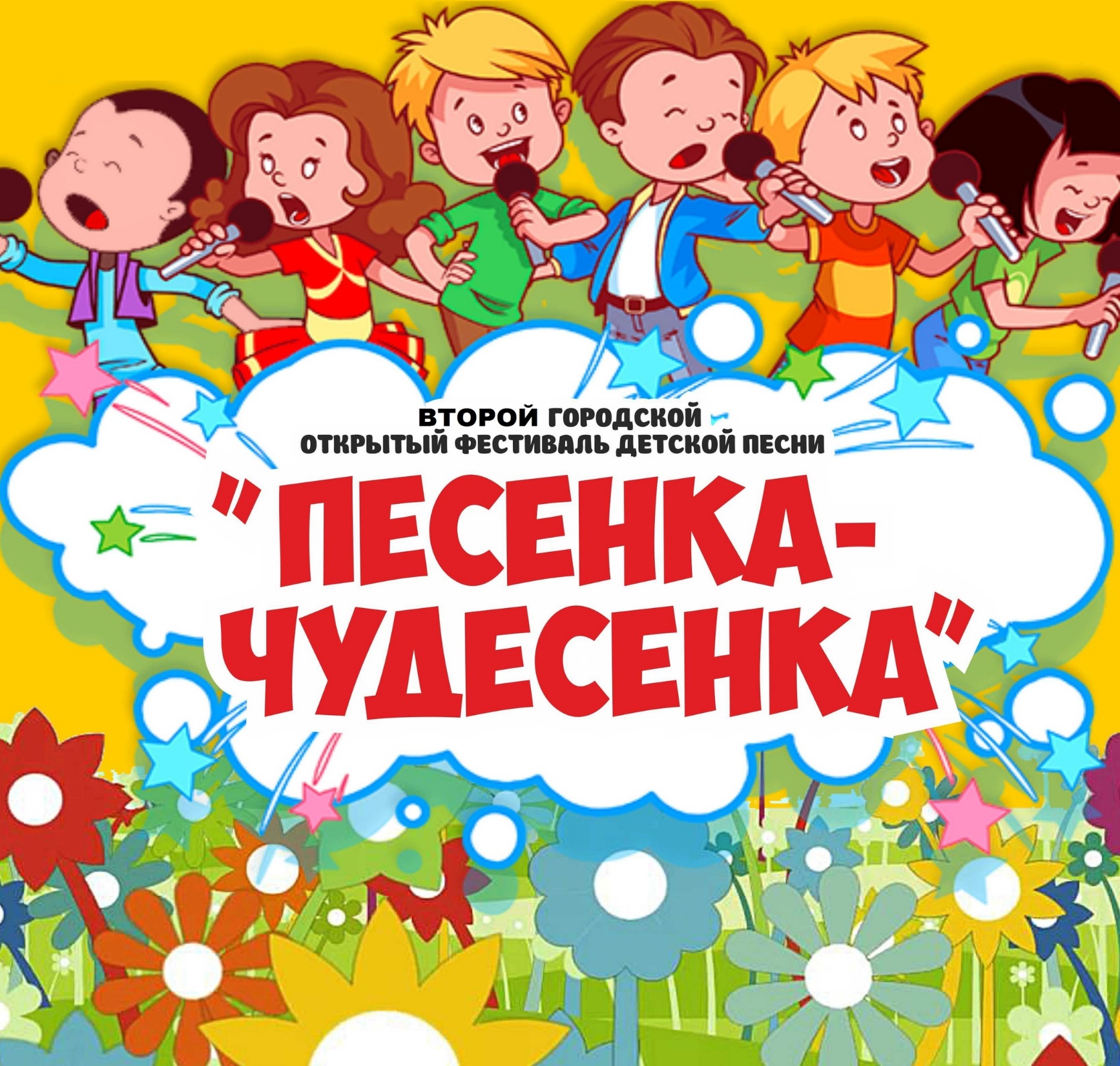 Фестиваль вокального творчества  для детей с ОВЗ
«Песенка-чудесенка -2024»
«Песенка-чудесенка -2025»
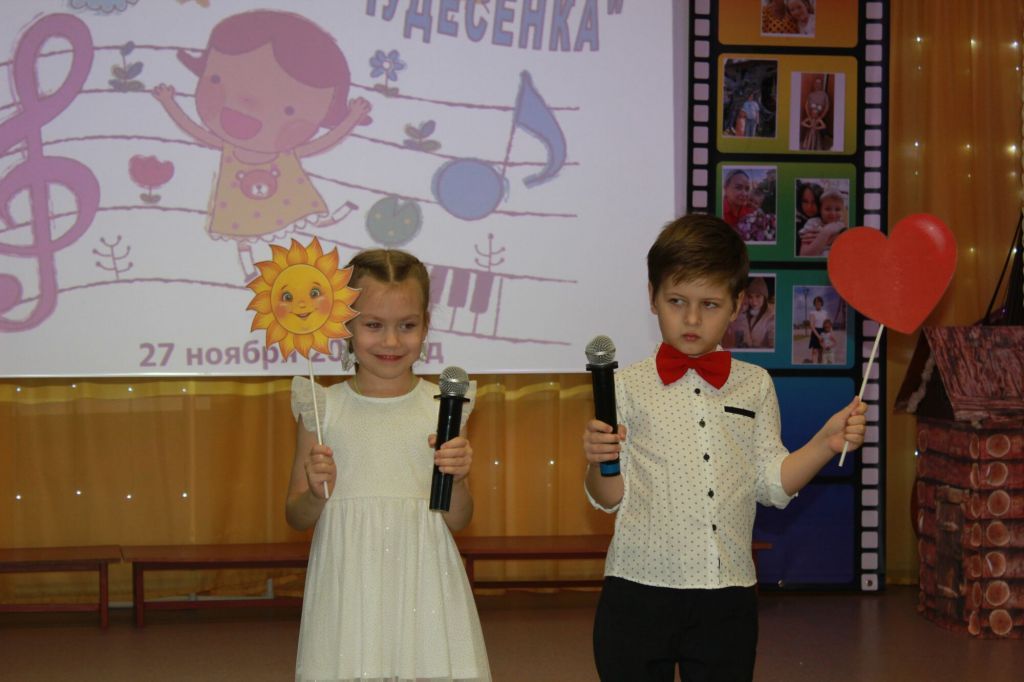 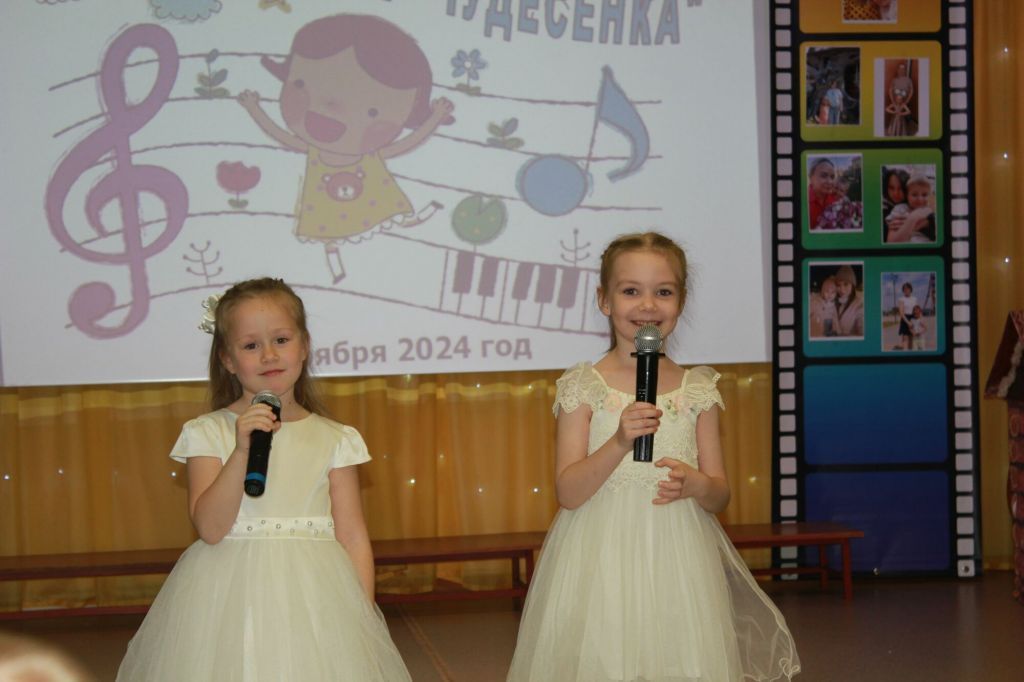 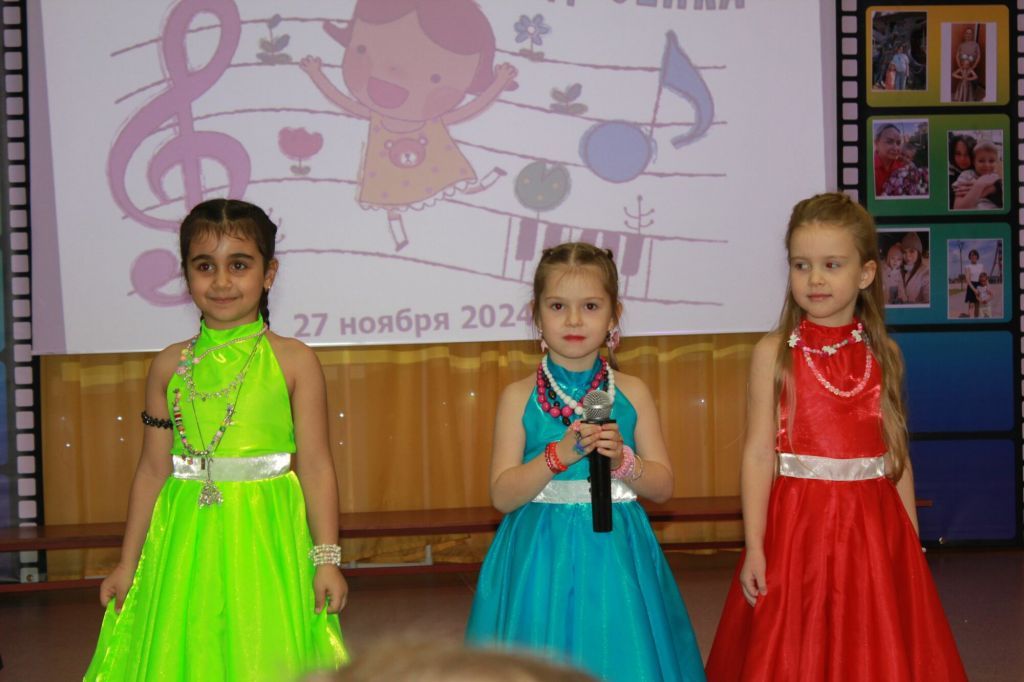 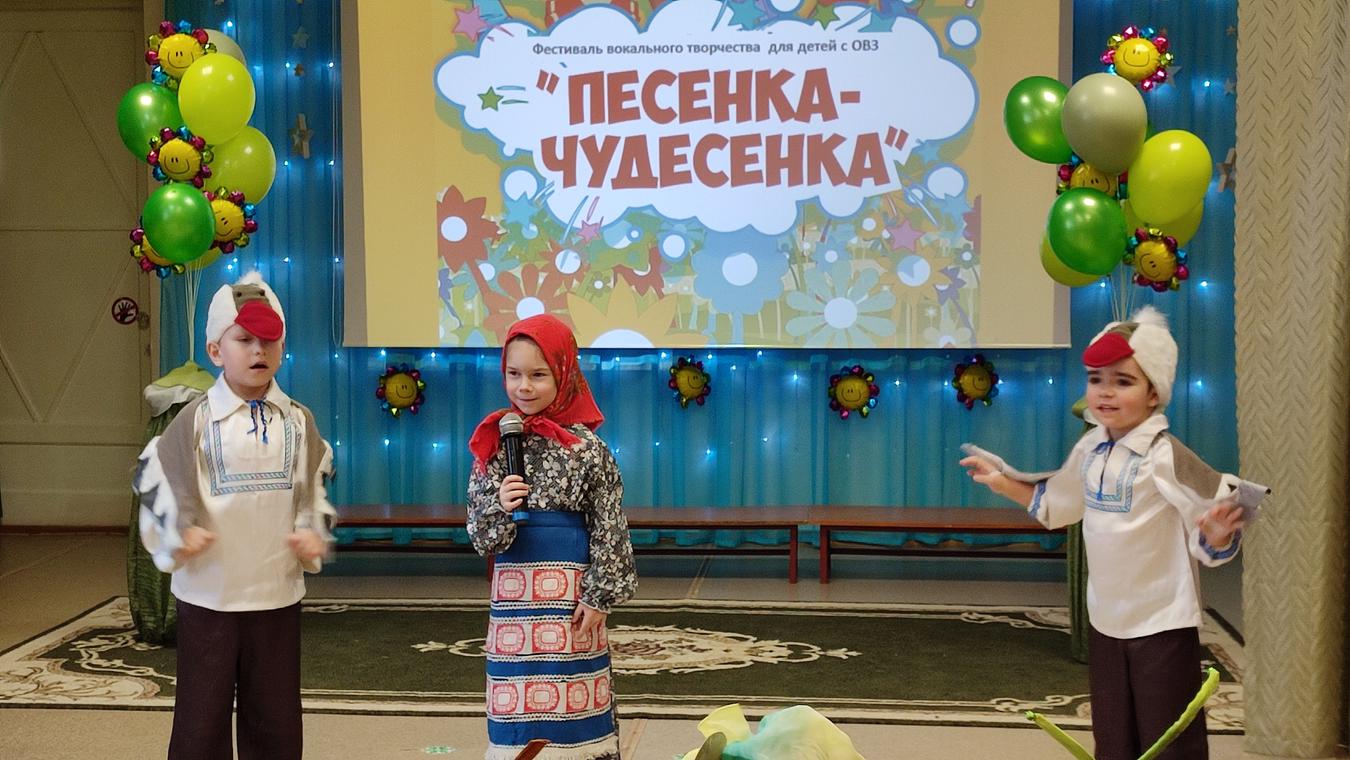 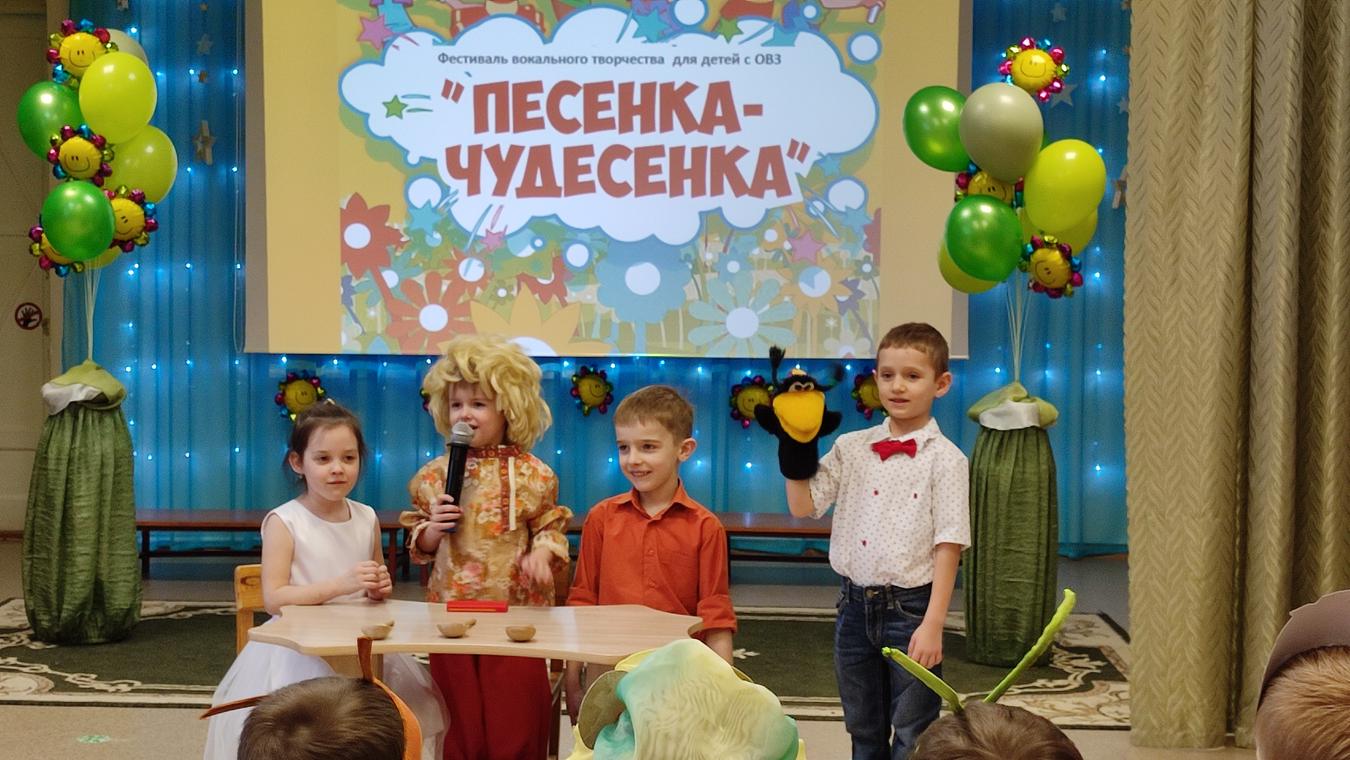 Выставка работ
«Мой любимый сказочный герой»
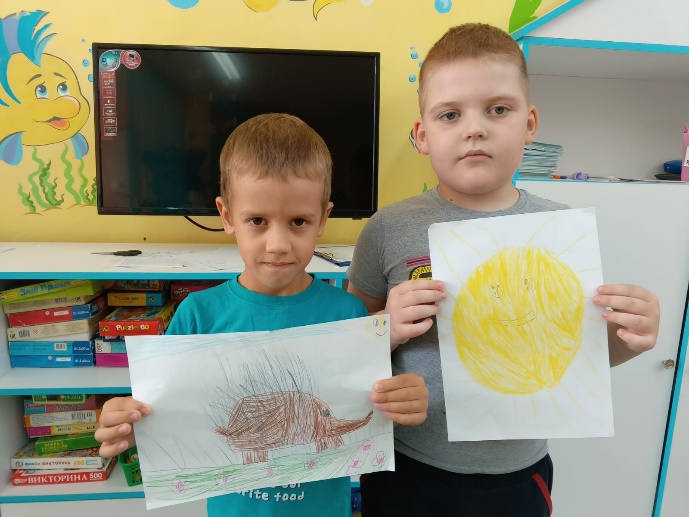 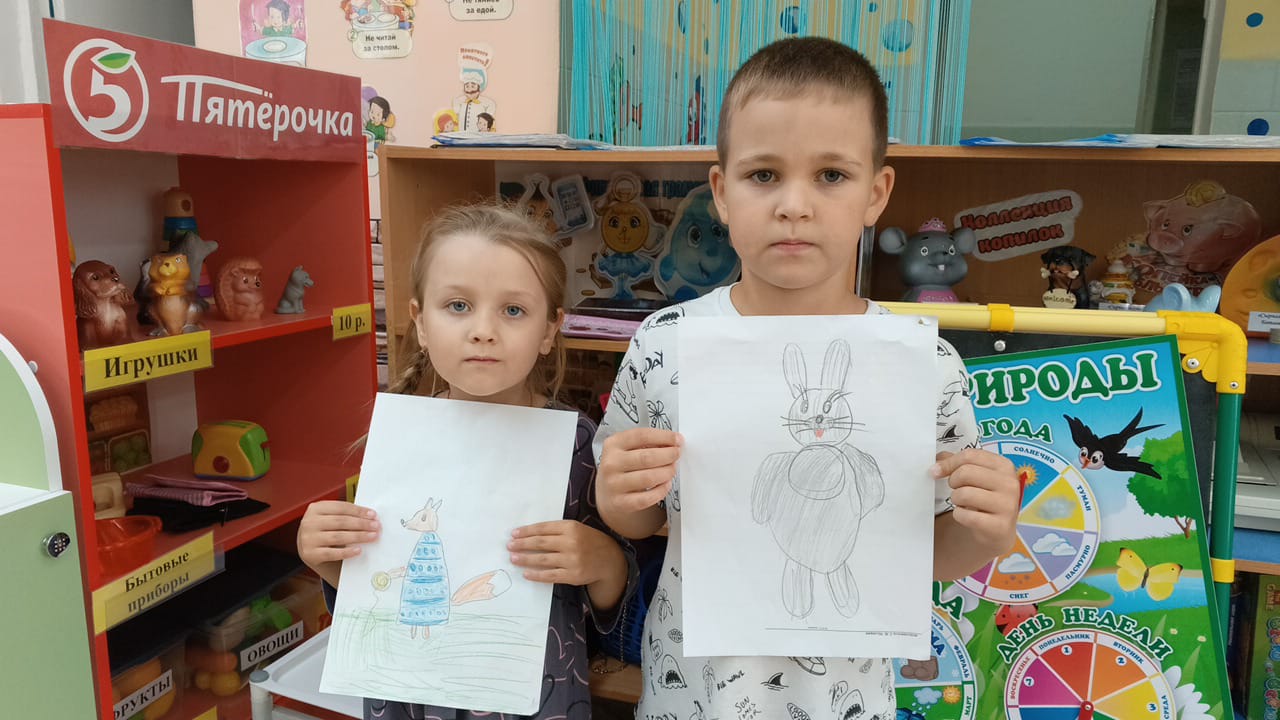 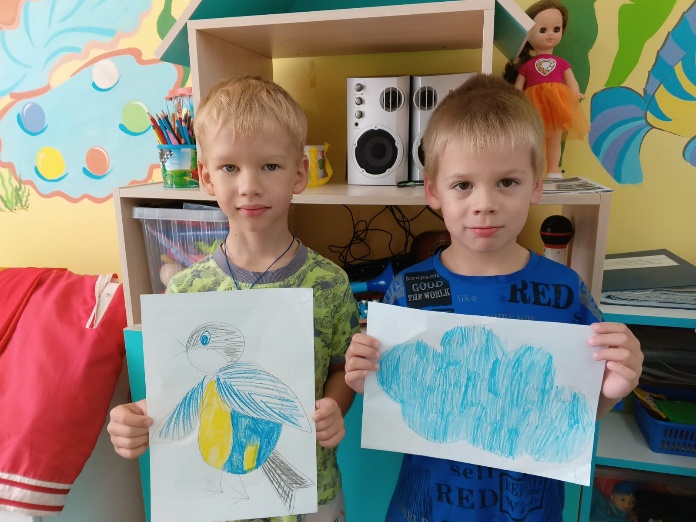 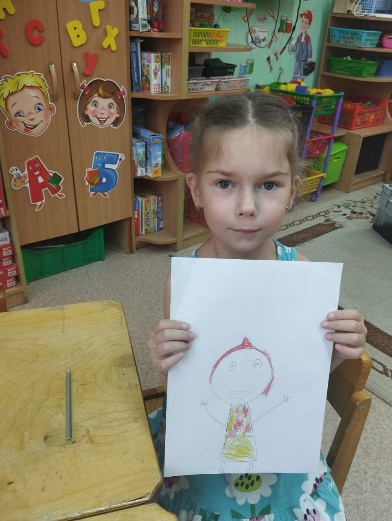 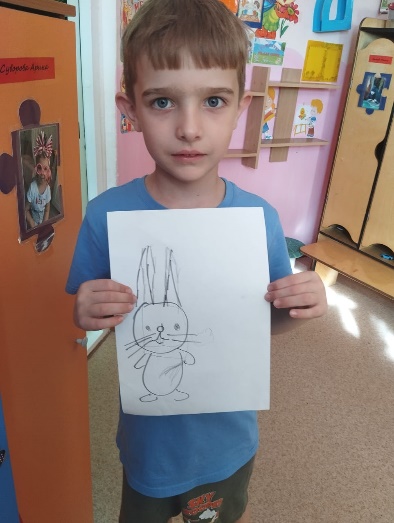 Содержание проекта:
Разработка и проведение цикла занятий
«Актерское мастерство»
Темы:
1. «Раскрепощение, снятие зажимов. Мышечная свобода» Чудова А.А.
2. «Внимание. Организация памяти» Белоглазова Е.В.
3. «Воображение и фантазия» Панова Н.М.
4. «Искусство перевоплощения» Коковина Я.Н.
5. «Импровизация» Иванова  Е.С.
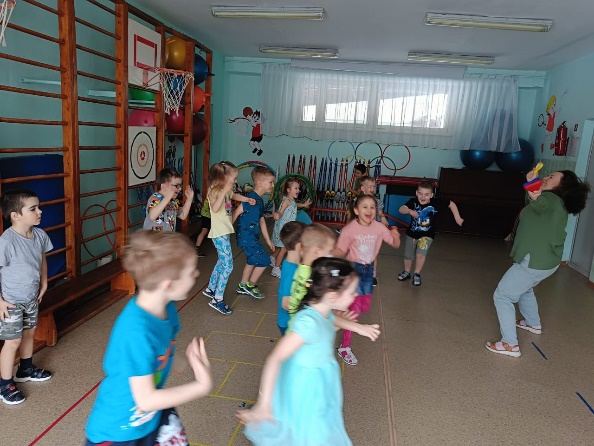 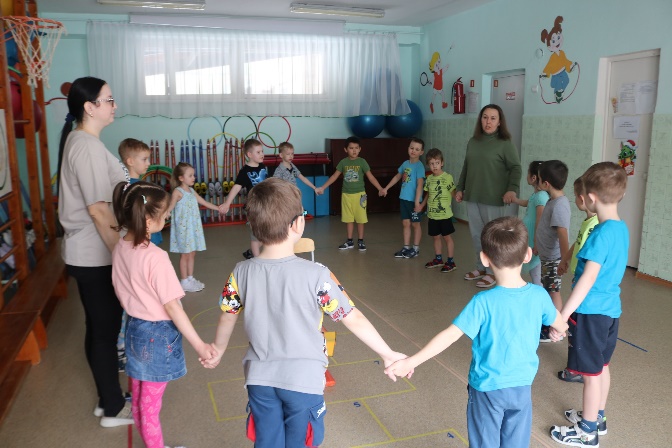 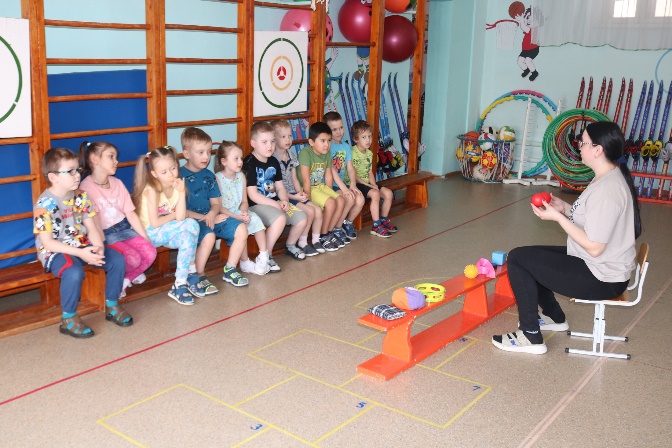 «Работа над текстом и ролью»
Темы:

1. «Работа над сценическим образом» 
2. «Практическое осуществление сценического образа»
3. «Работа над дикцией, мимикой, жестами»
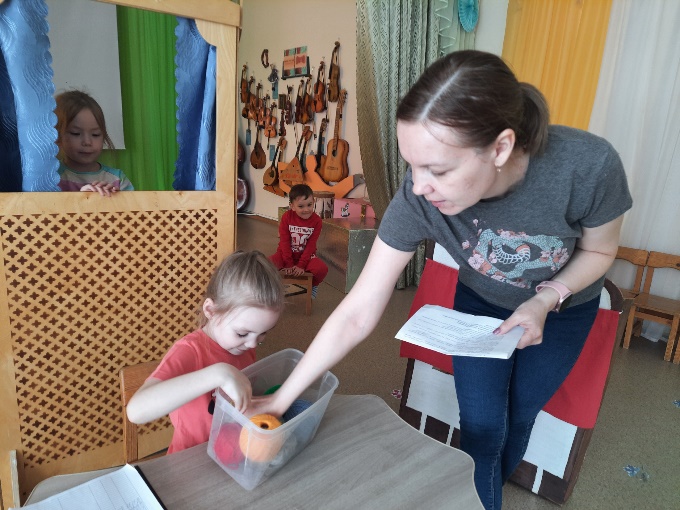 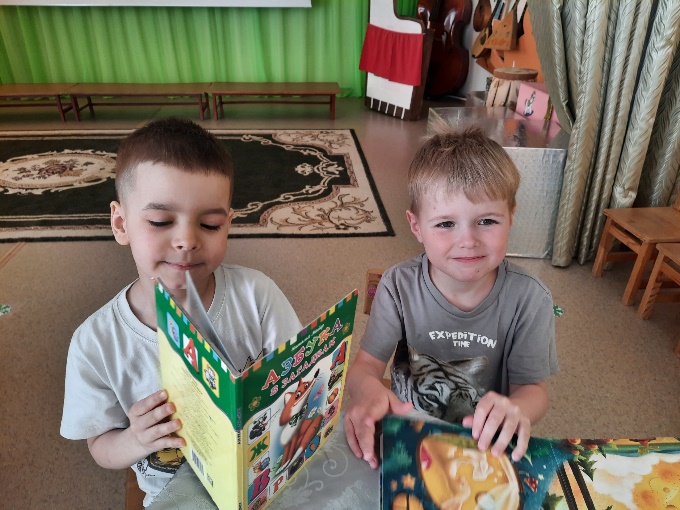 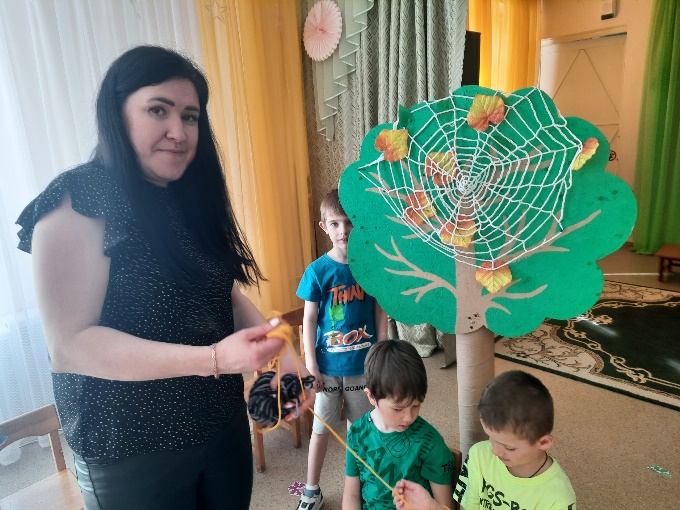 «Вокал, хореография, музицирование»

Темы:
1. «Постановка танцев к спектаклям» 
2. «Озвучивание шумовыми инструментами музыкальных сцен постановки»
3. «Исполнение вокальных номеров»
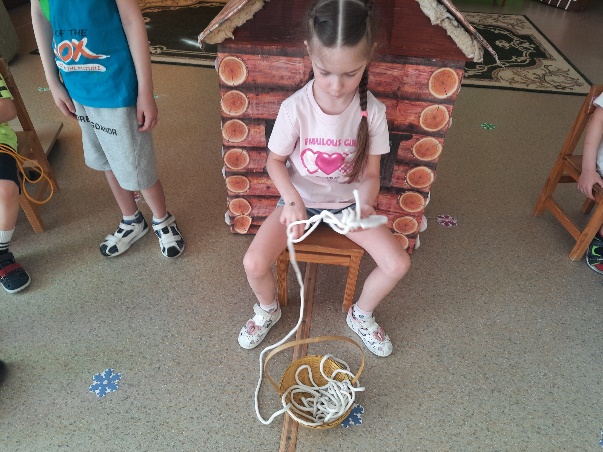 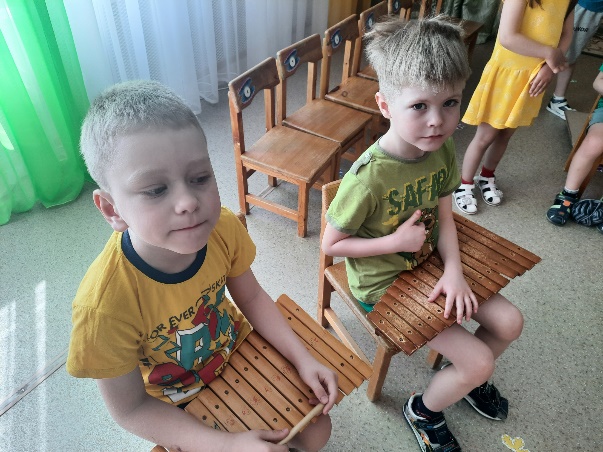 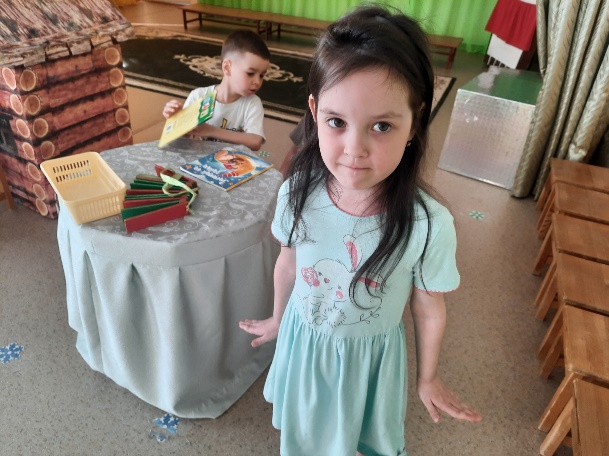 «Постановка театрализованного представления»

Занятия:
1. «Беседа по содержанию» 
2. «Работа над интонационной выразительностью» 
3. «Драматизация сказочного действия»
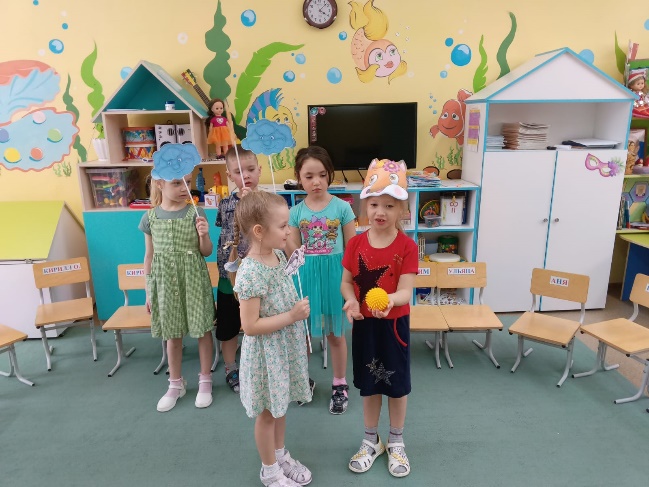 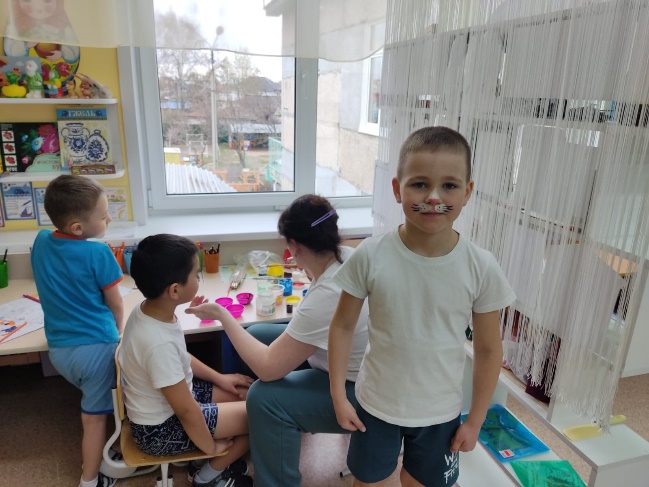 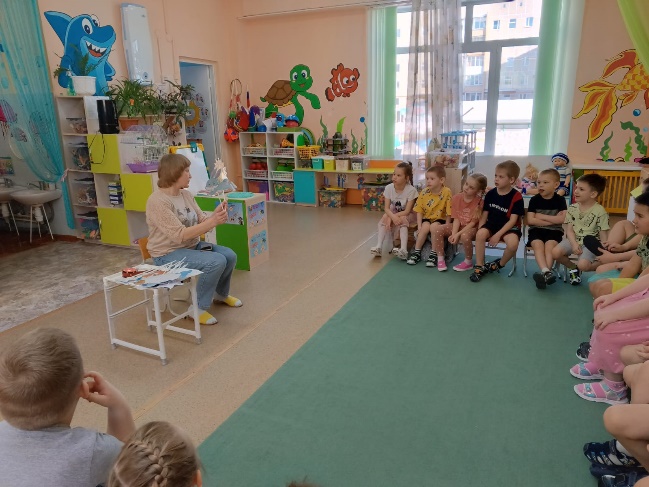 Взаимодействие с социальными партнёрами
«Театральная беседка»
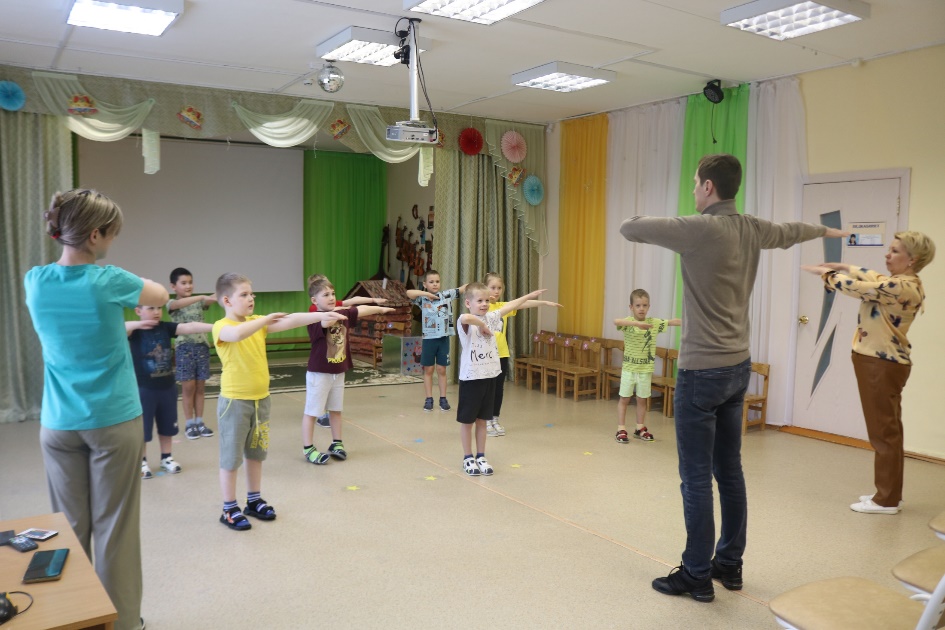 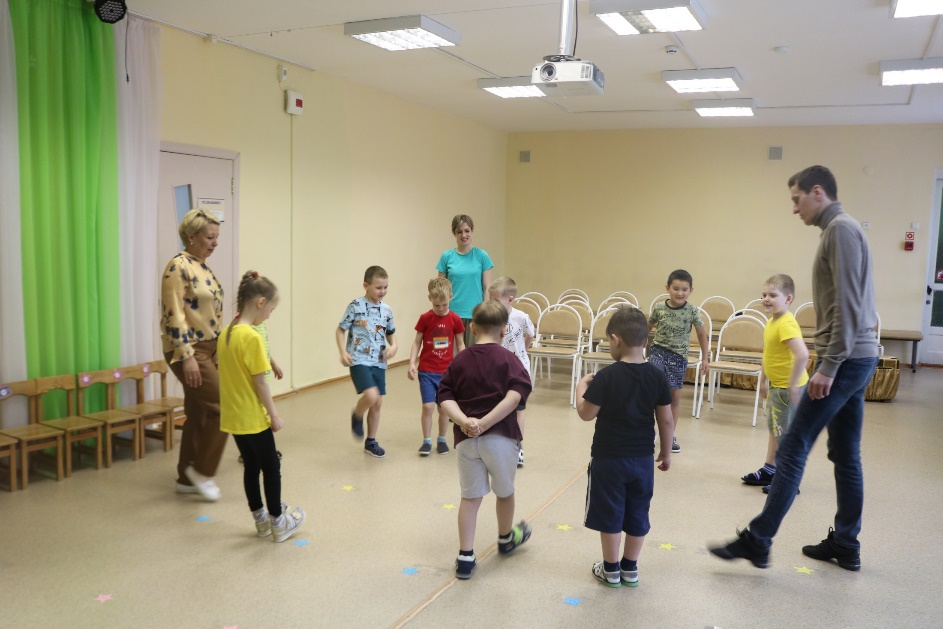 Мастер-класс «Пантомима» Мартынов Д.В. преподаватель СДМШ
Репертуар на 2023-2024 гг.

Драматизация «Сказочек-моталочек»  детского писателя 
Т. Кирюшатовой
1. Ср-я гр.№10 (Иванова Е.С.)- «Алёшины носочки»
2. Ст-я группа №2 (Коковина Я.Н.) «Жилетка для синички»
3. Ст-я группа №6 (Панова Н.М.)- «Костюм для зайчика»
4. Подг-я гр.№8 (Чудова А.А.)- «Пальто для таксы»
5. Подг-я гр.№3 (Белоглазова Е.В.)- «Потерялся котёнок»
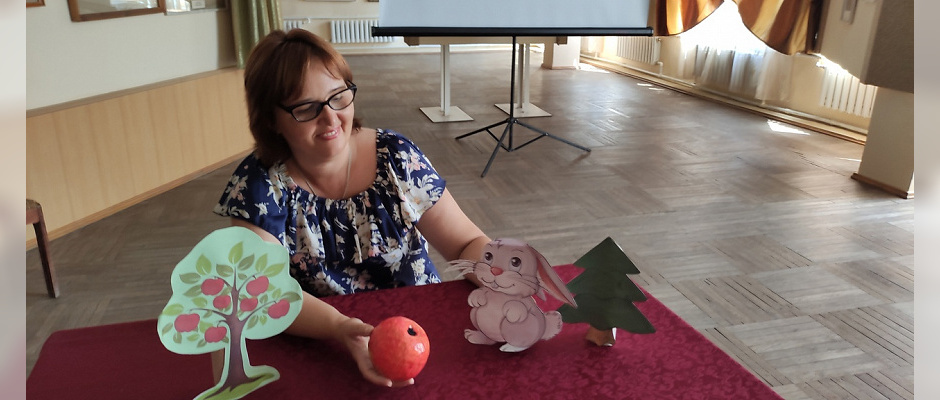 Проект театральных постановок для детей с ОВЗ «МАСКА»
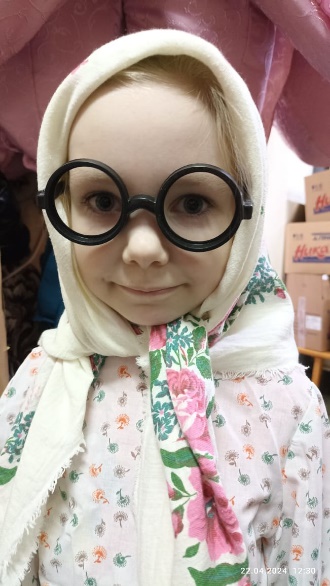 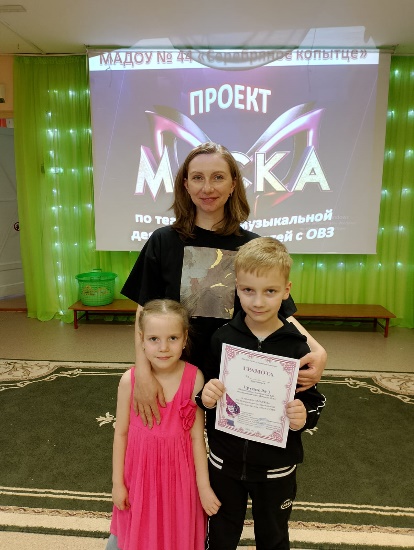 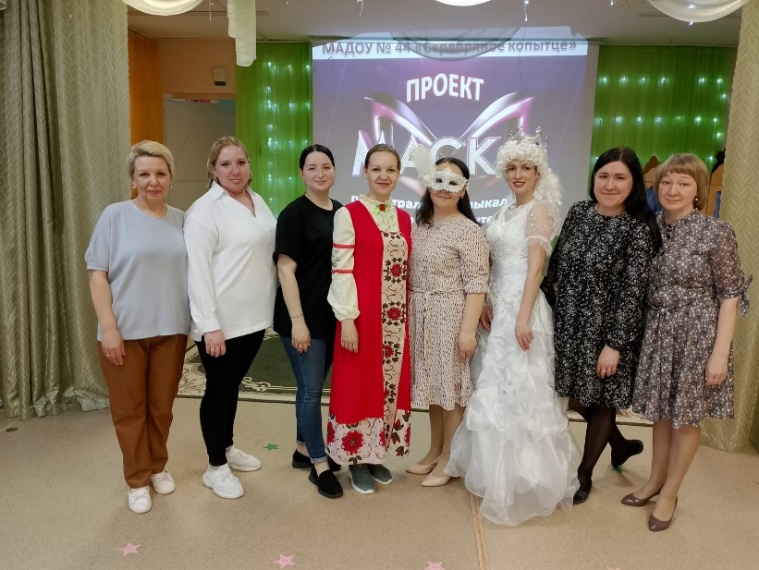 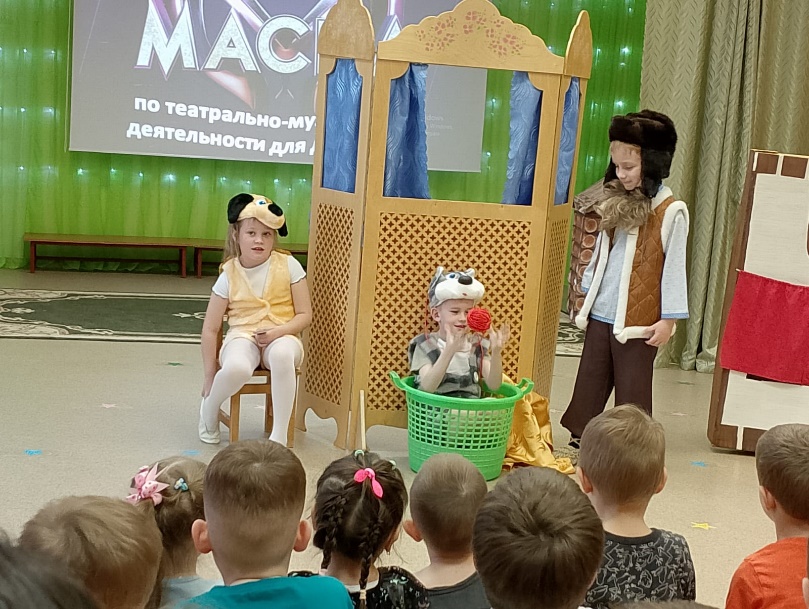 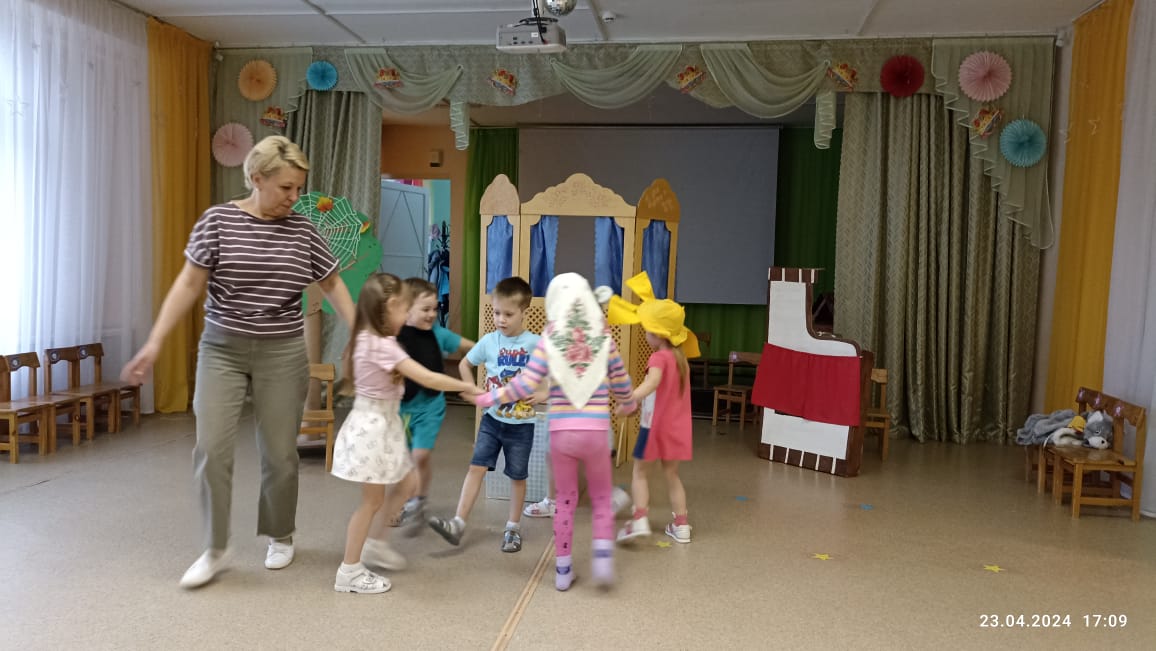 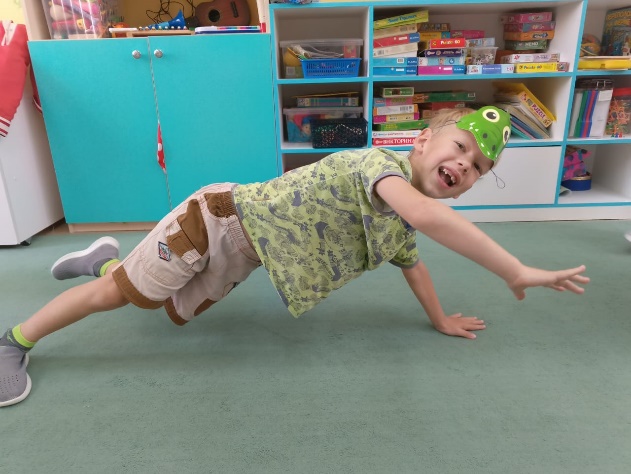 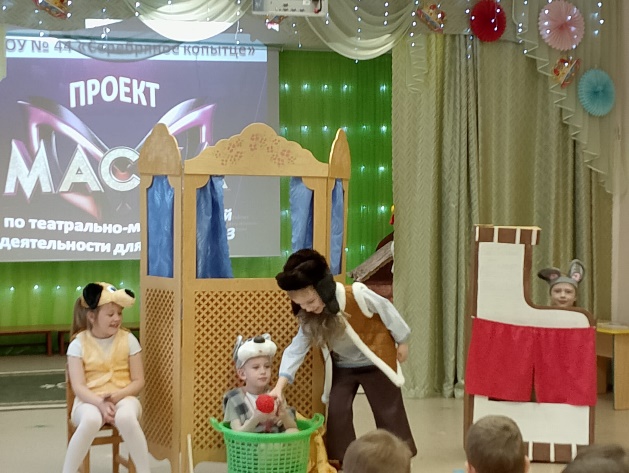 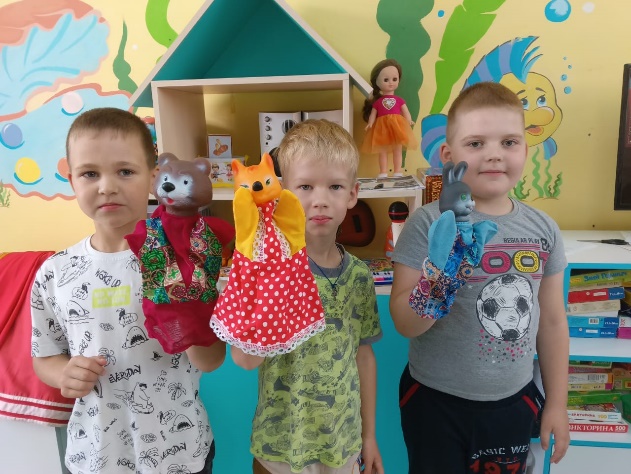 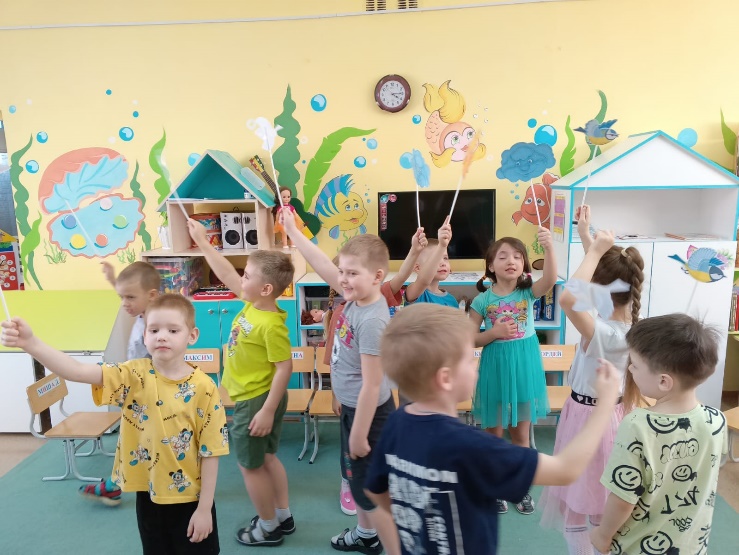 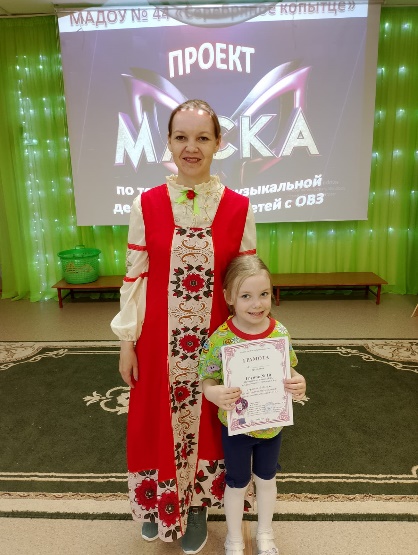 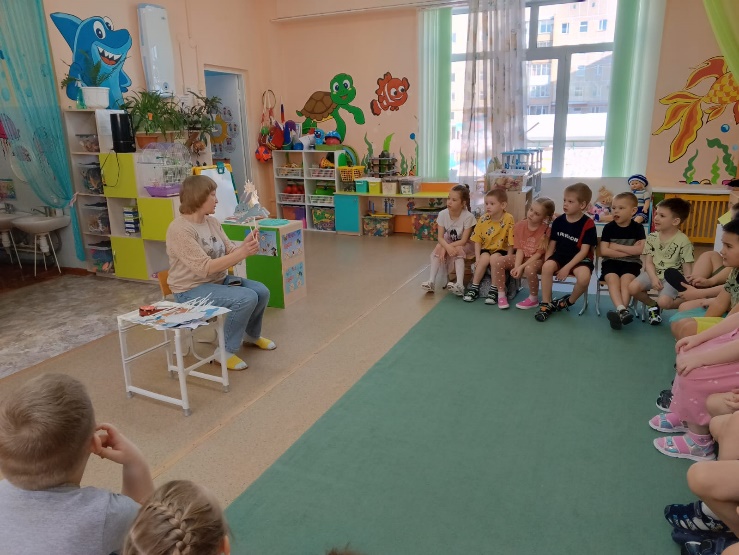 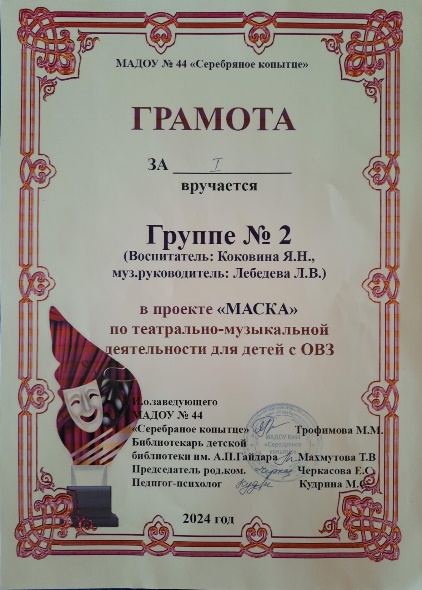 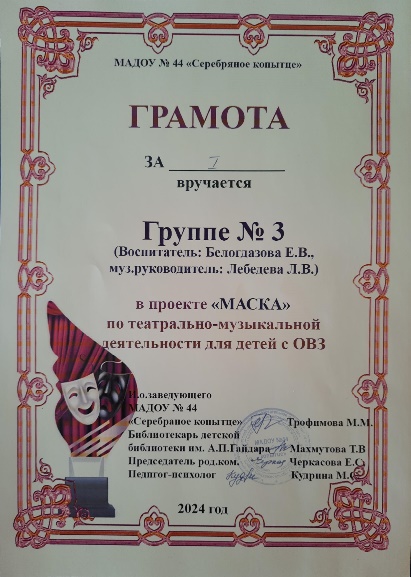 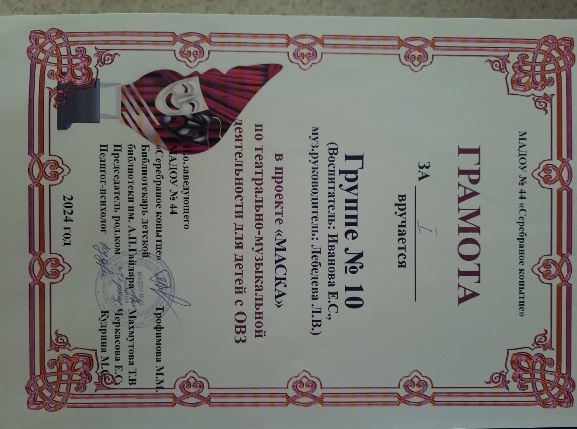 Грамота за 1 место 
гр. №10 
«Алёшины носочки»
Грамота за 1 место 
гр. №2 
«Жилетка для синички»
Грамота за 1 место 
гр. №3 
«Потерялся котёнок»
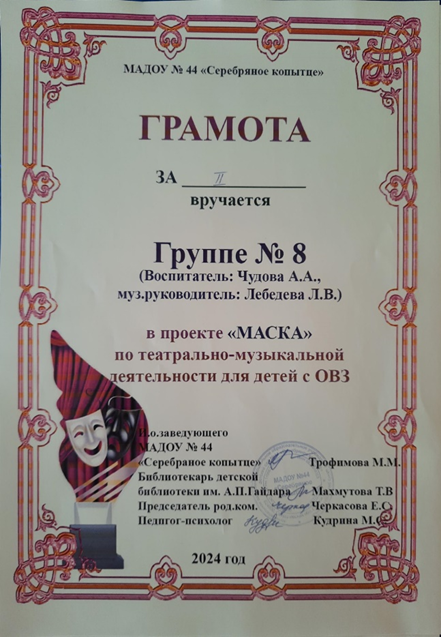 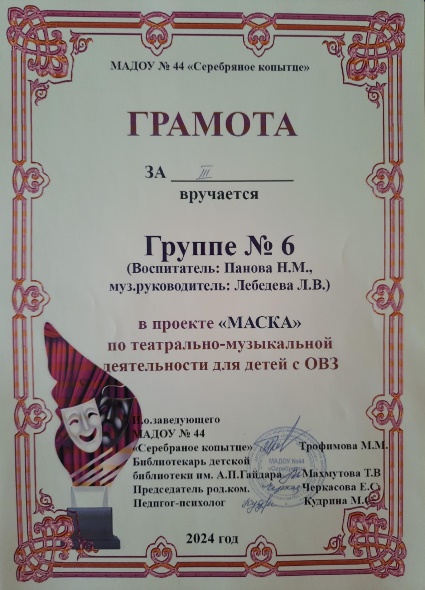 Грамота за 2 место 
гр.№8 «Пальто для таксы»
Грамота за 3 место 
гр. №6  «Костюм для зайчика»
Верим!

Любим!

Поддерживаем!